AVALIAÇÃO PRÉ-PARTICIPAÇÃO
ESTRATIFICAÇÃO DOS RISCOS
PRINCIPAIS OBJETIVOS
IMPORTANTE
ESTRATIFICAÇÃO DOS RISCOS E LIBERAÇÃO MÉDICA
FATORES DE RISCO PARA DAC
PRINCIPAIS SINAIS/SINTOMAS
PAR-Q (Physical Activity Readness Questionaire)
Utilizado para pessoas entre 15 e 69 anos de idade
Este questionário lhe dirá se você precisa consultar um médico antes de começar um programa regular de exercícios físicos
Se você tem mais de 69 anos deverá ser avaliado por um médico
Se responder SIM para uma ou mais questões procure avaliação médica
Se responder NÃO para todas as questões pode iniciar de forma lenta e progressiva
Se a medida da PA for anormal e/ou pretende iniciar atividade de alta intensidade deve ser avaliado por um médico
Se tiver alteração no estado de saúde, de forma que responda SIM, informar ao profissional de educação física e procurar um médico.
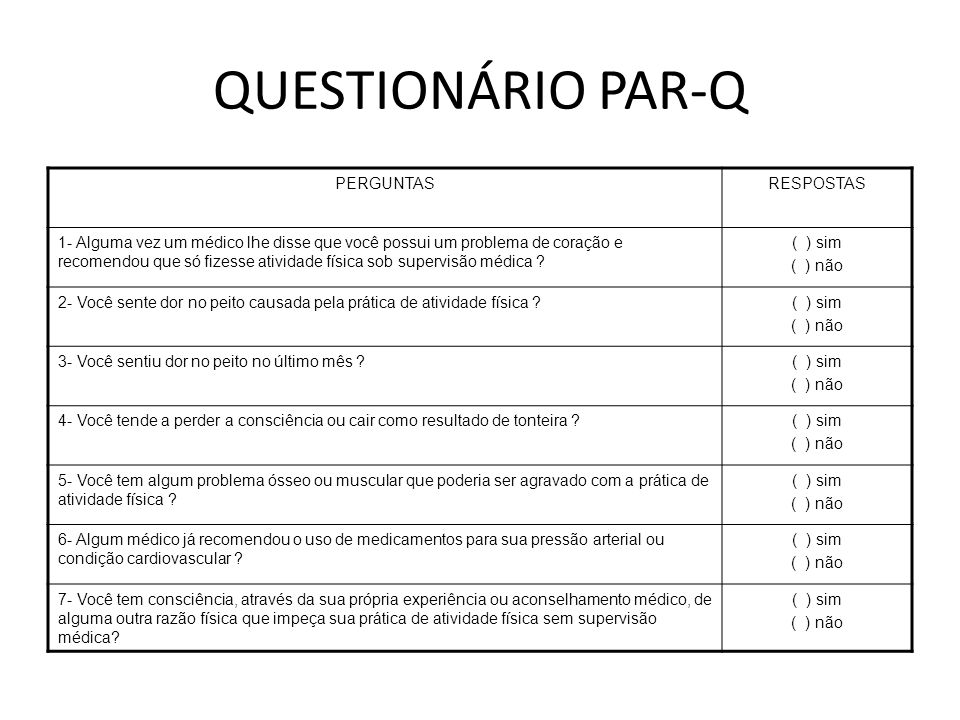 ESTRATIFICAÇÃO DOS RISCOS (ACSM)
Baixo risco:
H < 45 anos e M < 55 anos, assintomáticos com até 01 FR

Risco moderado:
H >= 45 anos e M >= 55 anos ou 02 ou mais FR

Alto risco:
01 ou mais sinais ou sintomas ou com doença cardiovascular, pulmonar ou metabólica.
ESTRATIFICAÇÃO DOS RISCOS (AHA)
Classe A – Aparentemente Sadios
1: H < 45 anos – M < 55 anos sem sintomas, sem doença, sem FR
2: H >= 45 anos – M >= 55 anos – até 01 FR
3: H >= 45 anos – M >= 55 anos – 2 ou mais FR
Classe B – DCV estável com baixo risco para exercício vigoroso
Portadores de DAC, doença valvar e Miocardiopatia
IC CF I ou II - >= 6 MET – Sem IC descompensada – PA normal no TE – Sem arritmia grave – Capacidade de automonitoramento
Classe C – DCV com risco moderado/alto e/ou incapazes de auto-regular a atividade ou de compreender o nível recomendado de atividade
FE < 30% - Arrítmias graves – IC CF III – CF < 6 MET – Angina ou isquemia < 6 MET- Queda da PA no teste – PCR prévia
Classe D – Doença instável com restrição temporária
SUPERVISÃO, PRESCRIÇÃO E MONITORAMENTO
Classe A – Aparentemente Sadios
Nenhuma restrição – ECG e PA desnecessários – Sem supervisão
Avaliação médica e teste de esforço sugeridos para casse A-3
Classe B – DCV estável com baixo risco para exercício vigoroso
Atividade individualizada – Prescrição feita por profissional qualificado
Supervisão médica inicial benéfica – Supervisão por não médico treinado 
Motitorização de ECG e PA por pelo menos 12 sessões
Classe C – DCV com risco moderado/alto e/ou incapazes de auto-regular a atividade ou de compreender o nível recomendado de atividade
Atividade individualizada – Prescrição feita por profissional qualificado
Supervisão médica até que a segurança tenha sido estabelecida
Motitorização de ECG e PA até que a segurança tenha sido estabelecida – habitualmente > 12 sessões